ООО «ДЕМ» производит целую гамму средств для мойки и дезинфекции, сочетая цены, характерные для отечественных производителей с высоким качеством, обеспеченным применением импортных ингредиентов последнего поколения и современной технологией производства. Все средства прошли токсикологические испытания и имеют гигиенические сертификаты.
Основана в 2000 году
Современная профессиональная кухня и пищевое производство
Бизнес по производству продуктов питания и еды всегда  был и остаётся привлекательным своей высокой рентабельностью.

При этом, пищевое производство – отрасль крайне ответственная!
В Российской Федерации производство пищевых продуктов юридически регулируется
Законом РФ «О санитарно-эпидемиологическом благополучии населения».
И более подробно:
ГОСТами
Санитарными правилами (СанПиН)
Гигиеническими нормативами (ГН) и др.
Система ХАССП
HACCP – Hazard analysis and critical control points.
Основу программы ХАССП составляют две важные концепции:
Предотвращение
Документирование
Основная задача программы – определить, где и как могут возникать очаги загрязнений и предотвратить их образование.
Профессиональные моющие средства или бытовые?
Профессиональные
Бытовые
RatioDem XA11
Шуманит
Цена: 
1465 руб./кан. 5л.
Цена:
1246 руб./кан. 3л.
Используется в виде раствора с концентрацией 1-10%. Соответственно 1 литр рабочего раствора будет стоить 29,3 руб.
Используется в виде концентрата. Соответственно 1 литр будет стоить
415,33 руб.
Классификация химическихочистителей
Кислотные
pH 0-5,5
Сильнокислые средства (pH 0-2) для удаления тяжелых минеральных отложений, например, в бойлерах, парогенераторах и др.
Слабокислые (pH 2-5,5) для очистки комбинированных загрязнений, содержащих минеральные отложения и ржавчину.
Щелочные
pH 8,5-14
Сильно щелочные (pH 12,5-14) удаление застарелых органических загрязнений, нагаров, протеинов;
Щелочные (pH 11-12,5) для удаления жировых загрязнений;
Слабощелочные (pH 8,5-11) для удаления «лёгких» жиров, масел.
Нейтральные
pH 5,5-7,5
Удаляют многие масла, жиры и мелкие твёрдые частицы загрязнений.
Что же содержится в моющих средства по мимо щелочей и кислот?
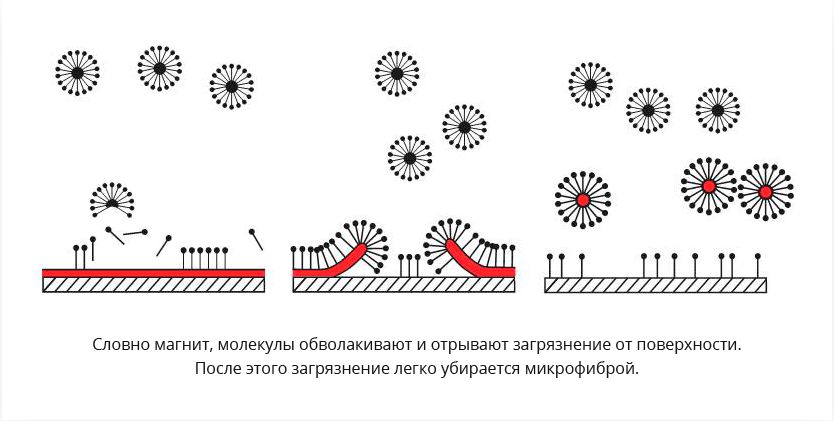 ПАВы – поверхностно активные вещества.
Моюще-дезинфицирующие средства
В состав таких средств помимо ПАВ, щелочей/кислот и других компонентов, обеспечивающих высокое качество очистки, входят вещества, обеспечивающие одновременную дезинфекцию поверхности.
Могут содержать в своём составе:
Гипохлорит натрия;
Перекись водорода;
Надуксусную кислоту;
Четвертичные аммониевые соединения (ЧАС).
Линейка средств RatioDem
Средства для пароконвектоматов
Линейка средств RatioDem
Средства для посудомоечных машин
Линейка средств RatioDem
Средства для удаления пригаров
Линейка средств RatioDem
Средства Антижир
Линейка средств RatioDem
Дополнительные средства
Линейка средств RatioDem
Средства для гигиены рук персонала
Все средства компании ДЕМ:
не имеют в своём составе отдушек и красителей;
 имеют необходимые сертификаты;
пригодны для использования на пищевых производствах.
Спасибо за внимание!